Формирование объемов амбулаторной медицинской помощи 2018 год
План презентации
I.Заполнение ФФСН N30 ”Сведения о медицинской организации”.

1.Определения объемов: посещения ,обращения.
2.Посещения , подлежащие учету, не подлежащие учету.
3.Первичная документация.
4.Контроль часто встречающихся ошибок при заполнении ФФСН N30.
5.Показатели деятельности амбулаторно-поликлинического учреждения.

II.Стоматология.

III.Формирование территориальной программы государственных гарантий.
1.Посещения с профилактическими и иными целями.
2.Посещения в неотложной форме.
3.Обращения по заболеванию.

IV.Объемы ТПГГ.
Таблица 2100.Работа врачей медицинской организации. НОВЫЕ СТРОКИ: 123,124
Работу врачей-стоматологов, включая деятельность врачей-стоматологов передвижных установок и кабинетов в образовательных учреждениях,  показывают в таблице 2100 в строках 86 ,87,89, 90 соответственно занятым должностям  с разбивкой на заболеваемость и профилактику.
Работу зубных врачей и гигиенистов стоматологических в таблице 2100 
не показывают.
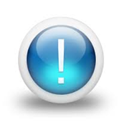 Посещения к врачам вспомогательных отделений ( кабинетов )в таблице 2100 не учитывают. Работу вспомогательных отделений и кабинетов показывают в соответствующих таблицах формы , за исключением случаев «ведения» пациента врачом вспомогательных отделений             ( кабинетов): назначения лечения , контроля состояния пациента  в процессе и после окончания курса проведенного лечения.
Заполнение новых строк 123,124  в таблице 2100
В строке 123 указать количество посещений врачей ,оказывающих помощь в отделении (кабинете) неотложной медицинской помощи   при наличии отделения (кабинета) неотложной медицинской помощи в структуре поликлиники медицинской организации ( т.1001 стр.69)

В графах с 9 по 13 стр. 123 указать количество посещений  при оказании неотложной медицинской помощи на дому при наличии пункта ( отделения) неотложной медицинской помощи на дому (т.1001  стр. 101).
Контроль стр. 123 т.2100 с т.2105 стр.2:
Данные т.2100 стр.123 гр.3+т.2100 стр.123 гр.9 могут быть <= т.2105 стр.2 гр.3 
Данные т.2100 стр.123 гр.5+т.2100 стр.123 гр.12 могут быть <=
т.2105 стр.2 гр.5
Посещения  при оказании неотложной
медицинской помощи на дому ранее вносились
В т.2102
В графах 3,5 и 9,12 строки 124 указать количество посещений при оказании паллиативной помощи в поликлинике и на дому при условии  наличия кабинета (отделения)  паллиативной медицинской помощи (т.1001 стр.85) и  наличия лицензии на оказание паллиативной  медицинской помощи.
Для учреждений , в штатном расписании  которых есть выездная патронажная служба паллиативной  медицинской помощи  или отделение паллиативной помощи на дому :указать количество посещений  врачами при оказании паллиативной медицинской помощи на дому  в т.2102 при условии заполнения  т.1001 стр. 142 « прочие» с расшифровкой и наличия лицензии на оказание паллиативной медицинской помощи.
Межтабличный контроль по неотложной форме  т.2100 стр.123 с т.2105 стр.2
Всего
Данные т.2100 стр.123 гр.3+т.2100 стр.123 гр.9 могут быть <= т.2105 стр.2 гр.3 
Данные т.2100 стр.123 гр.5+т.2100 стр.123 гр.12 могут быть <=
т.2105 стр.2 гр.5
Дети
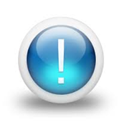 Количество посещений при оказании неотложной медицинской помощи в т.2100,т.2105
ПРИКАЗ  МЗ РФ ОТ 15.05.2012 N 543н
«ОБ УТВЕРЖДЕНИИ ПОЛОЖЕНИЯ ОБ 
ОРГАНИЗАЦИИ ОКАЗАНИЯ  ПЕРВИЧНОЙ
МЕДИКО- САНИТАРНОЙ ПОМОЩИ
ВЗРОСЛОМУ НАСЕЛЕНИЮ»
Т.2100 стр.123: количество посещений в отделениях, кабинетах, пунктах неотложной медпомощи
Т.2105 стр.2: количество посещений  при оказании неотложной медицинской помощи , всего
Возможна разница
На количество посещений 
при оказании неотложной медицинской помощи 
вне отделений, кабинетов, пунктов неотложной медпомощи
Паллиативная медицинская помощь
Взрослое население
Дети
ПРИКАЗ МЗ РФ ОТ 14.04.2015 N193 н
«ОБ УТВЕРЖДЕНИИ ПОРЯДКА ОКАЗАНИЯ 
ПАЛЛИАТИВНОЙ МЕДИЦИНСКОЙ  ПОМОЩИ
ДЕТЯМ»
ПРИКАЗ  МЗ РФ ОТ 14.04.2015 N 187 н
«ОБ УТВЕРЖДЕНИИ ПОРЯДКА ОКАЗАНИЯ 
ПАЛЛИАТИВНОЙ МЕДИЦИНСКОЙ  ПОМОЩИ
ВЗРОСЛОМУ НАСЕЛЕНИЮ»
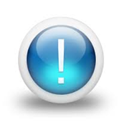 «Паллиативная медицинская помощь в амбулаторных условиях оказывается в кабинетах паллиативной медицинской помощи  и выездными патронажными службами  паллиативной медицинской помощи  ( в том числе в хосписах) в соответствии 
с положением N1-6, 10-12 к настоящему Порядку …»
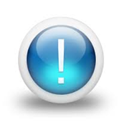 «Паллиативная медицинская помощь детям в амбулаторных условиях оказывается выездной патронажной службой  паллиативной медицинской помощи детям в соответствии 
с положением N1-3 к настоящему Порядку»
Межтабличный контроль по паллиативной медицинской помощит.2100 стр.124 с т.2105 стр.10
ПО ВСЕГО:(т.2100 стр.124 гр.3+т.2100 стр.124 гр.9)+(т.2102 всего) <= т.2105 стр.10 гр.3 

ПО ДЕТЯМ:(т.2100 стр.124 гр.5+т.2100 стр.123 гр.12)+ )+(т.2102 из них детям) < =т.2105 стр.10 гр.5
(2101)											                                    Код по ОКЕИ: посещение в смену  545
Таблица 2101
Посещения к среднему медицинскому персоналу.
Из общего числа посещений к среднему медицинскому персоналу (стр. 1), в строке 4 указываются посещения  к среднему медицинскому персоналу отделений (кабинетов) и пунктов неотложной медицинской помощи на дому
В строке 1 таблицы 2101 указываются посещения среднего медицинского персонала на самостоятельном приеме во врачебных амбулаторно- поликлинических учреждениях, на врачебных и фельдшерских здравпунктах, ФАПах и фельдшерских пунктах, включая передвижные
Посещения к зубным врачам и гигиенистам стоматологическим  в таблице 2101  не учитываются
Таблица 2102- НОВАЯ
Число посещений выездной патронажной службы паллиативной помощи для оказания паллиативной медицинской помощи на дому - всего 1 __________, из них детям 2 ______.
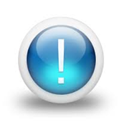 В т.2100 ПОСЕЩЕНИЯ  ВРАЧЕЙ ВЫЕЗДНОЙ ПАТРОНАЖНОЙ СЛУЖБЫ ПАЛЛИАТИВНОЙ МЕДИЦИНСКОЙ ПОМОЩИ  ИЛИ ОТДЕЛЕНИЯ ПАЛЛИАТИВНОЙ МЕДИЦИНСКОЙ ПОМОЩИ НА ДОМУ
представлены в должностях  ( гр.9,гр.12) в соответствии
 с приказом МЗ РФ от 14.04.2015 N193 н
«ОБ УТВЕРЖДЕНИИ ПОРЯДКА ОКАЗАНИЯ
ПАЛЛИАТИВНОЙ МЕДИЦИНСКОЙ ПОМОЩИ ДЕТЯМ»
И приказом  МЗ РФ от 14.04.2015 N187 н  
«ОБ УТВЕРЖДЕНИИ ПОРЯДКА ОКАЗАНИЯ
ПАЛЛИАТИВНОЙ МЕДИЦИНСКОЙ ПОМОЩИ ВЗРОСЛОМУ НАСЕЛЕНИЮ».

В СТРОКЕ 124 Т.2100 ПОСЕЩЕНИЯ ВРАЧЕЙ ВЫЕЗДНОЙ ПАТРОНАЖНОЙ СЛУЖБЫ ПАЛЛИАТИВНОЙ МЕДИЦИНСКОЙ ПОМОЩИ  ИЛИ ОТДЕЛЕНИЯ ПАЛЛИАТИВНОЙ МЕДИЦИНСКОЙ ПОМОЩИ НА ДОМУ 
НЕ УКАЗЫВАТЬ.
В т.2102  указать количество  посещений врачей выездной патронажной службы паллиативной медицинской помощи или отделения паллиативной медицинской помощи на дому  ( из т.2100 ) при условии наличия их в штатном расписании  и отображении в т.1001 стр.142  «прочие» с расшифровкой.
Таблица 2103  «Посещения к врачам центров здоровья и комплексные обследования»УДАЛЕНА  из ФФСН N30
Таблица 2104 – БЕЗ ИЗМЕНЕНИЙ
(из табл. 2100, стр.1, гр. 3)
(из табл. 2100, стр.1, гр. 7)
(из табл. 2100, стр.1, гр. 9)
(из табл. 2100, стр.1, гр.11)
сведения, указанные в таблице не должны превышать данные по строке 1 таблицы 2100
учитываются посещения лиц старше трудоспособного возраста, то есть посещения женщин  возрасте 55 лет и старше, а так же  мужчин в возрасте 60 лет и старше
Количество посещений при оказании паллиативной медицинской помощи лицам старше трудоспособного возраста на дому
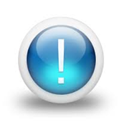 табл. 2104, стр.3, гр. 3 - табл. 2104, стр.4, гр.3
=
Таблица 2105-ИЗМЕНЕНИЯ : СТРОКИ 8, 9,16
Данные т.2105 отражают деятельность
врачей , включая  количество посещений
врачей –стоматологов , указанных в т.2100
в строках с 86 по 90 с учетом посещений по заболеванию и с профилактической целью
строка 1 должна быть больше суммы строк 2+3+4
строка 5 должна быть равна сумме строк  
6 +7+8+10+11+12
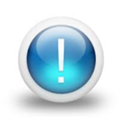 посещения, выполненные передвижными подразделениями, указываются из общего числа посещений (по заболеваниям и с профилактическими и иными целями) при нали-
чии подразделения в т.1003 в соответствующих строках и графах
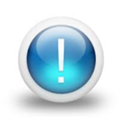 Посещения врачей мобильных медицинских комплексов в строке 16 заполняются если показано их наличие в т.1003 стр.10 гр.3 и число выездов в стр.10 гр.5
по графе 3 строка 1 должна быть равна сумме граф 7+8+11 по строке 1 таблицы 2100
по графе 3 сумма строк 1+5 должна быть равна сумме граф 3+9 по строке 1 таблицы 2100
Таблица 2106 –без изменений
Обращения по поводу заболеваний,
всего 1__, из них: сельских жителей 2__;детей 0-17 лет ( из стр.1) 3___,
из них: сельских жителей( из стр.3) 4_____.
Обращение в форме 30 включает в себя одно или несколько посещений пациента, в результате которых цель обращения достигнута 
в зависимости от цели обращения подразделяются на:
      - обращения по поводу заболеваний, травм, отравлений и некоторых других
         последствий воздействия внешних причин (коды A00 - T98 МКБ-10); 
      - обращения с профилактической целью (коды Z00 - Z99 МКБ-10)

сведения, указанные в таблице 2106, должны быть не больше, чем данные указанные в таблице 2100.
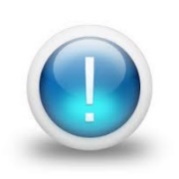 В таблице учитываются обращения  по поводу заболеваний  к врачам стоматологам
В таблице не учитываются обращения  по поводу заболеваний  к зубным врачам, врачам-ортодонтам , врачам-ортопедам
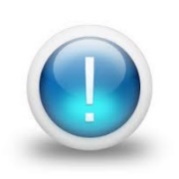 Работа врачей – стоматологов (таблица  2100)
Работу врачей-стоматологов :









-показывают в таблице 2100 в строках  86, 87,89, 90 соответственно занятым должностям  с разбивкой на посещения с профилактической целью и посещения по заболеванию
- в таблицах  2104,2105,2106 
Деятельность стоматологов- ортопедов отражается только в т.2701
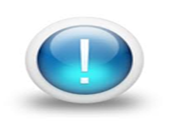 СТОМАТОЛОГОВ
СТОМАТОЛОГОВ ДЕТСКИХ
СТОМАТОЛОГОВ – ТЕРАПЕВТОВ
СТОМАТОЛОГОВ – ХИРУРГОВ
Таблица  2710
в таблицу включаются  сведения о работе врачей - стоматологов, если они состоят в штате медицинской организации
*)  Первичным считается первое посещение за стоматологической помощью в отчетном году по любому поводу
В графе 11 показывать общее число санированных, как по обращаемости, так и санированных( гр.14) из нуждавшихся (гр.13),выявленных во время прохождения осмотра в порядке плановой санации. 

Разница между графами 11 и 14 по всем строкам должна быть на «санированных с приема » при обращении пациента за медицинской помощью  в медицинскую организацию вне осмотра в порядке плановой санации.
Работа всех врачей-стоматологов  включается  в т.2100 в строках: с 86 ,87,89,90
Т.2710
 «Работа врачей-стоматологов»
Количество посещений «всего»  к детским стоматологам , стоматологам и стоматологам – хирургам детей от 0 до 17 лет в т.2100  в поликлинике и на дому в сумме  строк :
Стр.86 ( гр.5 + гр.12)+ стр87 ( гр.5 + гр.12)+ стр.90 (гр.5+гр.12)  
должно соответствовать сумме  посещений к врачам стоматологам детей от 0 до 14 лет  и подростков от 15 до 17 лет  т.2710 :  
стр.4 гр.3+стр.5 гр.3
Количество посещений по заболеванию к детским стоматологам, стоматологам  и стоматологам – хирургам детей от 0 до 17 лет в т.2100  в поликлинике и на дому в сумме  строк: 
Стр.86 ( гр.8+гр.13)+стр. 87 ( гр.8 + гр.13)+ стр.90 (гр.8+гр.13) 
 должно соответствовать сумме  посещений по заболеванию к врачам стоматологам детей и подростков т.2710:
стр.4(гр.3-гр.12)+стр5 (гр.3-гр.12)
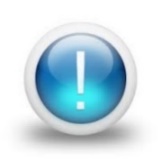 Данные СП и ДСП должны быть обязательно заверены
 организационно
методическим  отделом по стоматологии
Проверять разницу по всем графам т.2710  «на взрослых». У них не должно быть молочных зубов и «отрицательных чисел» ни в одной графе таблицы.
Количество первичных посещений в гр.4 не должно быть больше посещений всего в гр.3 т.2710
.
Строка 1  т.2710 по всем графам должна быть не меньше суммы  строк 4 «дети» и 5 «подростки» по всем графам. Разница по всем графам должна выходить на  «взрослых»
Работа стоматологического кабинета таблица 2700
в таблицу включаются сведения о деятельности гигиенистов стоматологических и зубных врачей, если они состоят в штате медицинской организации
*)  Первичным считается первое посещение за стоматологической помощью в отчетном году по любому поводу
таблица 2700 (продолжение)
В графе 11 показывать общее число санированных, как по обращаемости, так и санированных( гр.14) из нуждавшихся (гр.13),выявленных во время прохождения осмотра в порядке плановой санации. 

Разница между графами 11 и 14 по всем строкам должна быть на «санированных с приема » при обращении пациента за медицинской помощью  в медицинскую организацию вне осмотра в порядке плановой санации. 
Данные гр.5 по всем строкам равны данным гр. 12
Работу зубных врачей и гигиенистов стоматологических не включать в т.2100
Т.2700
 «Работа стоматологического кабинета»
Проверять разницу по всем графам т.2700 на  «взрослых». У них не должно быть молочных зубов и «отрицательных чисел» ни в одной графе таблицы.
Количество первичных посещений в гр.4 не должно быть больше посещений всего в гр.3 т.2700.
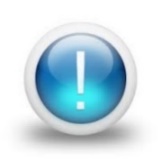 Данные СП и ДСП должны быть обязательно заверены
 организационно
методическим  отделом по стоматологии
Всегда осуществлять 2 вида проверки
Строка 1 по всем графам должна быть равна сумме строк 2 «зубные врачи» и 3 «гигиенисты стоматологические»
Строка 1 по всем графам должна быть не меньше суммы  строк 4 «дети» и 5 «подростки». Разница между этими строками  должна выходить на  «взрослых»
Т.2701 
«Число лиц, получивших зубные протезы , всего»
Т.2702 
«Число лиц, получивших ортодонтическое лечение»
Т.2704
 «Число лиц, получивших профилактическое лечение у гигиениста стоматологического»
Данные  для СП и ДСП должны быть обязательно заверены
 организационно
методическим  отделом по стоматологии
Данные для СП и ДСП должны быть обязательно заверены
 организационно
методическим  отделом по стоматологии
Сведения должны совпадать с данными т.2700 стр.3 гр.15
ПЕРВИЧНАЯ ДОКУМЕНТАЦИЯ
1. «Талон пациента, получающего  медицинскую помощь в амбулаторных условиях». 
Форма N025-1/у  (приказ Минздрава России от 15 декабря 2014 г. N 834н)
2. «Ведомость учета врачебных посещений в амбулаторно - поликлинических учреждениях, на дому».
Форма N039/у-02 (приказ Минздрава России от 30.12.2002 N413).
3. «Медицинская карта амбулаторного больного».
 Форма N 025/у. (приказ Минздрава России от 15 декабря 2014 г. N 834н)
4. «Журнал регистрации амбулаторных больных».
Форма N 074/у (Приказ Минздрава СССР от 4 октября 1980 года N1030 ”Об утверждении форм первичной медицинской документации учреждений здравоохранения”).
5. Форма N 039-1/у-88 (письмо Министерства Здравоохранения СССР от 12.05.1988 г. N 08-14/9-14 “О порядке учета  в лечебно-профилактических учреждениях посещений к врачам и среднему медицинскому персоналу”)
6. «Медицинская карта стоматологического больного».
 Форма N043/у (Приказ Минздрава СССР от 4 октября 1980 года N1030 ”Об утверждении форм первичной медицинской документации учреждений здравоохранения” в редакции от 31.12.2002)
7. Листок ежедневного учета работы врача – стоматолога (зубного врача) стоматологической поликлиники, отделения, кабинета».
 Форма N 037/у-88-« (Приказ Минздрава СССР от 4 октября 1980 года N1030 ”Об утверждении форм первичной медицинской документации учреждений здравоохранения” в редакции от 31.12.2002)
8. «Сводная ведомость учета работы врача - стоматолога (зубного врача) стоматологической поликлиники, отделения, кабинета».
 Форма N 039-2/у-88- (Приказ Минздрава СССР от 4 октября 1980 года N1030 «Об утверждении форм первичной медицинской документации учреждений здравоохранения» в редакции от 31.12.2002)
9. «Дневник учета работы врача стоматолога – ортодонта».
 Форма N039-3/у (Приказ Минздрава СССР от 4 октября 1980 года N1030 ”Об утверждении форм первичной медицинской документации учреждений здравоохранения” в редакции от 31.12.2002)
 
10. «Дневник учета работы врача стоматолога – ортопеда». Форма N039-4/ у (Приказ Минздрава СССР от 4 октября 1980 года N1030 ”Об утверждении форм первичной медицинской документации учреждений здравоохранения” в редакции от 31.12.2002)
11. «Листок ежедневного учета работы врача стоматолога-ортопеда». Форма N037-1/ у (Приказ Минздрава СССР от 4 октября 1980 года N1030 ”Об утверждении форм первичной медицинской документации учреждений здравоохранения” в редакции от 31.12.2002).
4.Контроль  часто встречающихся ошибок при заполнении  ФФСН N 30
Не забывать проверять соответствие между таблицами  по каждой строке
Отсутствие соответствия между т.1100 «Должности и физические лица медицинской организации» гр.5.гр.6 (штатные и занятые ставки) и т.2100 «Работа врачей амбулаторно поликлинической организации»
Т.2100
 «Работа врачей амбулаторно-поликлинической организации»
Не забывать проверять разницу по каждой строке
Для поликлиник смешанного типа не забывать проверять: 
количество посещений взрослыми в поликлинике  по заболеванию гр.7
не должно превышать количество посещений взрослыми в поликлинике всего (гр.3-гр.5).
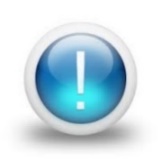 Не забывать проверять значения  в разнице строк 46-47; 96-97
Количество посещений педиатров (разница строк 45 и 46) и терапевтов (разница строк 96 и 97) с профилактической целью и по заболеванию не должно превышать количество посещений педиатров и терапевтов всего, как в поликлинике , так и на дому
Не забывать проверять соответствие  данных:

- по количеству патронажей педиатров участковых 
(т.2100  стр. 46 (гр.9-гр.11;гр.12-гр.13) и акушеров 
гинекологов ( т. 2100 стр.5(гр.9-гр.11) с данными оперативного мониторинга
«Столичное здравоохранение» (подпрограмма 2 п 2.21)

-по количеству посещений акушеров гинекологов с данными оперативного мониторинга
«Столичное здравоохранение» (подпрограмма 4 п.4.18,подпрограмма 2.4 стр.104 )
Количество посещений при оказании паллиативной помощи врачами указывать в соответствующих графах т.2100:
-в поликлинике гр.3 т.2100
-на дому гр.9 т.2100 
строки 60
Не забывать проверять по каждой из перечисленных позиции (всего, дети, взрослые)
Количество посещений врачей стоматологов всего, детьми, взрослыми в т.2100
должно соответствовать количеству посещений врачей стоматологов всего, детьми, взрослыми т.2710
Данные не должны противоречить 
друг другу
Не забывать проверять соответствие между таблицами
Общее количество патронажей педиатров и акушеров гинекологов в т.2100
должно соответствовать т.2105 стр. 11 гр.3
Т.2101
 «Посещения к среднему медицинскому персоналу, ведущему самостоятельный прием»
Посещения среднего медицинского персонала стоматологического профиля (зубных врачей и гигиенистов стоматологических) не учитываются
Учитывать ,как самостоятельный прием к среднему медицинскому персоналу, посещение акушерки при проведении  диспансеризации взрослого населения
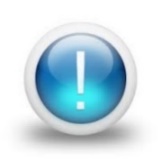 Не забывать проверять соответствие  данных:

По количеству посещений  к среднему медицинскому персоналу, ведущему самостоятельный прием в т.2101 ФФСН N30 c данными оперативного мониторинга
«Столичное здравоохранение» ( разница  строк подпрограммы 2 п.2.13.1-п.2.17)
Т.2104 ФФСН N30 «Посещения лиц старше трудоспособного возраста»-проверка посещений при оказании паллиативной помощи
Не забывать сопоставлять данные между таблицами
Проверять количество посещений при оказании паллиативной помощи
 лицам старше трудоспособного возраста  в поликлинике и на дому(ФФСН N30 т.2104 (стр.3 гр.3-стр.4 гр.3)+ (стр.1 гр.3-стр.2 гр.3).Данные не должны противоречить  сведениям, представленным в т.2105 по паллиативной помощи взрослым (т.2105 стр. 10 гр.3-стр.10 гр.5).
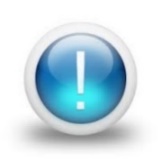 Не забывать проверять :

-  данные по количеству посещений при оказании паллиативной помощи лицам старше трудоспособного возраста
(ФФСН N30 т.2104  (стр. 1гр.3- стр.2 гр.3)+(стр.3 гр.3-стр.4 гр.3)) не должны противоречить  количеству посещений врачей за счет бюджета, представленным в оперативном  мониторинге «Столичное здравоохранение» (подпрограмма 2 п 2.16) в организациях , оказывающих  паллиативную помощь.

-
Данные не должны противоречить 
друг другу
Т.2105 ФФСН N 30
В т.2105 ФФСН N30 в строке 2 «посещения по заболеванию в неотложной форме» указывать все посещения в неотложной форме в поликлинике и на дому.
Количество посещений в неотложной форме на дому выделяется из общего количества посещений в неотложной форме в т.2100 ФФСН N30 в строке 123 в  гр.с 9 по 13.
Количество посещений при оказании паллиативной помощи в т.2105 стр.10 «по всего»- гр.3, «по детям»- гр.5, должно соответствовать количеству посещений при оказании паллиативной помощи  в поликлинике и на дому , указанным в т.2100  по паллиативной помощи  «по всего», «по детям».
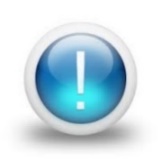 В т.2105 стр.7 «диспансеризация» включают:
1.Количество посещений врачей при прохождении диспансеризации (детское население) в соответствии с приказом Минздрава России от 15.02.2013 N 72н «О проведении диспансеризации пребывающих в стационарных учреждениях детей-сирот и детей, находящихся в трудной жизненной ситуации» 2.Количество посещений  врачей при прохождении диспансеризации в соответствии с приказом Минздрава России от 11.04.2013 N216н «Об утверждении порядка диспансеризации детей- сирот и детей, оставшихся без  попечения родителей, в том числе усыновленных (удочеренных),принятых под опеку (попечительство)в приемную или патронатную семью».
Количество посещений врачей при прохождении диспансеризации (взрослое население) в соответствии с приказом Минздрава России от 03.02.2015 N 36 ан « Об утверждении порядка проведения диспансеризации определенных групп взрослого населения» (один раз в три года).
Не забывать проверять :

- Количество посещений в неотложной форме т.2105 ФФСН N30 в оперативном мониторинге 
«Столичное здравоохранение» представлено в общем числе посещений в подпрограмме 2 п.2.13.1 и 2.17 , а так же в подпрограмме 2.4 п.13
- количество посещений при оказании паллиативной помощи в т.2105 ФФСН N30 стр.9 гр.3  не должно противоречить  данным оперативного мониторинга
«Столичное здравоохранение» (подпрограмма 2 п.2.16)
Данные не должны противоречить 
друг другу
Т.2105 ФФСН N 30
В  т.2105 стр.6 «медицинский осмотр» включают:
1.Количество посещений врачей при прохождении профилактических осмотров (детское население) в соответствии с приказом Минздрава России от 10.08.17 N514н «О порядке проведения профилактичесчких медицинских осмотров несовершеннолетних».
2.Количество посещений всех врачей при прохождении профилактических осмотров (взрослое население) в соответствии с приказом Минздрава России от 06.12.2012 N1011н «Об утверждении порядка проведения профилактического медицинского осмотра»(1 раз в 2 года).
4.Количество посещений врачей при прохождении предварительных осмотров (взрослое население) в соответствии с приказом Министерства Здравоохранения и Социального Развития Российской Федерации от 12.04.2011 N 302н «Об утверждении перечней вредных и (или) опасных производственных факторов и работ, при выполнении которых производятся обязательные предварительные и периодические медицинские осмотры (обследования), и порядка проведения обязательных предварительных и периодических медицинских осмотров (обследований) работников, занятых на тяжелых работах и на работах с вредными и ( или) опасными условиями труда».
Т.2105 ФФСН N 30 (продолжение)
6.Количество посещений врачей при прохождении периодических осмотров (взрослое население) в соответствии с приказом Министерства Здравоохранения и Социального Развития Российской Федерации от 12.04.2011 N 302 н «Об утверждении перечней вредных и (или) опасных производственных факторов и работ, при выполнении которых производятся обязательные предварительные и периодические медицинские осмотры (обследования), и порядка проведения обязательных предварительных и периодических медицинских осмотров (обследований) работников, занятых на тяжелых работах и на работах с вредными и (или) опасными условиями труда».
7.Количество посещений (детское население)врачей при других видах медицинских осмотров (например, спортсменов)
8. Количество посещений (взрослое население) при прохождении других видов медицинских осмотров (на водительские права, осмотры призывников, ведение « здоровой беременности», оформление документов на опеку и др.)
Т.2106
 «Обращения по поводу заболеваний, всего»
Обращение в ФФСН N 30   может состоять из одного или нескольких посещений пациента, в результате которых цель обращения достигнута.
Основание:
1.Приказ от 03.08.2018 г. N 483“Об утверждении статистического инструментария для организации Министерством Здравоохранения Российской Федерации федерального статистического наблюдения в сфере охраны здоровья ”.
Обращение в ФФСН N 30 включает сумму обращений по ОМС, бюджету, другим источникам финансирования
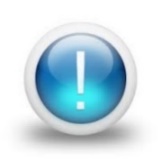 Не забывать проверять :

Количество обращений в ФФСН N30 не совпадает с количеством обращений по ОМС в оперативном мониторинге «Столичное здравоохранение» программа 2 п.2.19,п.2.20
Количество обращений в ФФСН N30 не совпадает с количеством обращений по ТПГГ.
Данные не должны совпадать
Работа всех врачей-стоматологов  включается  в т.2100 в строках: с 86 ,87,89,90
Т.2710
 «Работа врачей-стоматологов»
Количество посещений «всего»  к детским стоматологам , стоматологам и стоматологам – хирургам детей от 0 до 17 лет в т.2100  в поликлинике и на дому в сумме  строк :
Стр.86 ( гр.5 + гр.12)+ стр87 ( гр.5 + гр.12)+ стр.90 (гр.5+гр.12)  
должно соответствовать сумме  посещений к врачам стоматологам детей от 0 до 14 лет  и подростков от 15 до 17 лет  т.2710 :  
стр.4 гр.3+стр.5 гр.3
Количество посещений по заболеванию к детским стоматологам, стоматологам  и стоматологам – хирургам детей от 0 до 17 лет в т.2100  в поликлинике и на дому в сумме  строк: 
Стр.86 ( гр.8+гр.13)+стр. 87 ( гр.8 + гр.13)+ стр.90 (гр.8+гр.13) 
 должно соответствовать сумме  посещений по заболеванию к врачам стоматологам детей и подростков т.2710:
стр.4(гр.3-гр.12)+стр5 (гр.3-гр.12)
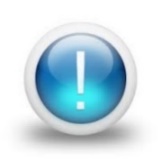 Данные СП и ДСП должны быть обязательно заверены
 организационно
методическим  отделом по стоматологии
Проверять разницу по всем графам т.2710  «на взрослых». У них не должно быть молочных зубов и «отрицательных чисел» ни в одной графе таблицы.
Количество первичных посещений в гр.4 не должно быть больше посещений всего в гр.3 т.2710
.
Строка 1  т.2710 по всем графам должна быть не меньше суммы  строк 4 «дети» и 5 «подростки» по всем графам. Разница по всем графам должна выходить на  «взрослых»
Работу зубных врачей и гигиенистов стоматологических не включать в т.2100
Т.2700
 «Работа стоматологического кабинета»
Проверять разницу по всем графам т.2700 на  «взрослых». У них не должно быть молочных зубов и «отрицательных чисел» ни в одной графе таблицы.
Количество первичных посещений в гр.4 не должно быть больше посещений всего в гр.3 т.2700.
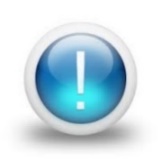 Данные СП и ДСП должны быть обязательно заверены
 организационно
методическим  отделом по стоматологии
Всегда осуществлять 2 вида проверки
Строка 1 по всем графам должна быть равна сумме строк 2 «зубные врачи» и 3 «гигиенисты стоматологические»
Строка 1 по всем графам должна быть не меньше суммы  строк 4 «дети» и 5 «подростки». Разница между этими строками  должна выходить на  «взрослых»
5.Основные показатели деятельности АПУ
II.Стоматология
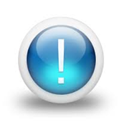 1.Деятельность врачей-стоматологов отражается в:

- т.2710 «Работа врачей стоматологов» по всем строкам и графам(включая гр.5 «с профилактической и иными целями»).


- т.2100 «Работа врачей амбулаторно-поликлинической организации» в строках с 86 по 90 с разбивкой на число профилактических посещений и число посещений по заболеванию в соответствующих графах.

деятельность врачей стоматологов- ортопедов и стоматологов –ортодонтов отражается только в т.2701,2702.
Работа врачей – стоматологов (таблица  2100)
Работу врачей-стоматологов :









-показывают в таблице 2100 в строках  86, 87,89, 90 соответственно занятым должностям  с разбивкой на посещения с профилактической целью и посещения по заболеванию
- в таблицах  2104,2105,2106 
Деятельность стоматологов- ортопедов отражается только в т.2701
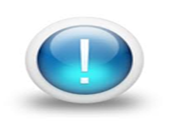 СТОМАТОЛОГОВ
СТОМАТОЛОГОВ ДЕТСКИХ
СТОМАТОЛОГОВ – ТЕРАПЕВТОВ
СТОМАТОЛОГОВ – ХИРУРГОВ
Работа всех врачей-стоматологов  включается  в т.2100 в строках: с 86 ,87,89,90
Т.2710
 «Работа врачей-стоматологов»
Количество посещений «всего»  к детским стоматологам , стоматологам и стоматологам – хирургам детей от 0 до 17 лет в т.2100  в поликлинике и на дому в сумме  строк :
Стр.86 ( гр.5 + гр.12)+ стр87 ( гр.5 + гр.12)+ стр.90 (гр.5+гр.12)  
должно соответствовать сумме  посещений к врачам стоматологам детей от 0 до 14 лет  и подростков от 15 до 17 лет  т.2710 :  
стр.4 гр.3+стр.5 гр.3
Количество посещений по заболеванию к детским стоматологам, стоматологам  и стоматологам – хирургам детей от 0 до 17 лет в т.2100  в поликлинике и на дому в сумме  строк: 
Стр.86 ( гр.8+гр.13)+стр. 87 ( гр.8 + гр.13)+ стр.90 (гр.8+гр.13) 
 должно соответствовать сумме  посещений по заболеванию к врачам стоматологам детей и подростков т.2710:
стр.4(гр.3-гр.12)+стр5 (гр.3-гр.12)
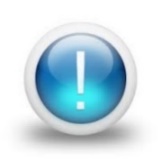 Данные СП и ДСП должны быть обязательно заверены
 организационно
методическим  отделом по стоматологии
Проверять разницу по всем графам т.2710  «на взрослых». У них не должно быть молочных зубов и «отрицательных чисел» ни в одной графе таблицы.
Количество первичных посещений в гр.4 не должно быть больше посещений всего в гр.3 т.2710
.
Строка 1  т.2710 по всем графам должна быть не меньше суммы  строк 4 «дети» и 5 «подростки» по всем графам. Разница по всем графам должна выходить на  «взрослых»
Работа стоматологического кабинета таблица 2700
в таблицу включаются сведения о деятельности гигиенистов стоматологических и зубных врачей, если они состоят в штате медицинской организации
*)  Первичным считается первое посещение за стоматологической помощью в отчетном году по любому поводу
таблица 2700 (продолжение)
В графе 11 показывать общее число санированных, как по обращаемости, так и санированных( гр.14) из нуждавшихся (гр.13),выявленных во время прохождения осмотра в порядке плановой санации. 

Разница между графами 11 и 14 по всем строкам должна быть на «санированных с приема » при обращении пациента за медицинской помощью  в медицинскую организацию вне осмотра в порядке плановой санации. 
Данные гр.5 по всем строкам равны данным гр. 12
Работу зубных врачей и гигиенистов стоматологических не включать в т.2100
Т.2700
 «Работа стоматологического кабинета»
Проверять разницу по всем графам т.2700 на  «взрослых». У них не должно быть молочных зубов и «отрицательных чисел» ни в одной графе таблицы.
Количество первичных посещений в гр.4 не должно быть больше посещений всего в гр.3 т.2700.
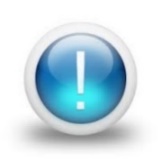 Данные СП и ДСП должны быть обязательно заверены
 организационно
методическим  отделом по стоматологии
Всегда осуществлять 2 вида проверки
Строка 1 по всем графам должна быть равна сумме строк 2 «зубные врачи» и 3 «гигиенисты стоматологические»
Строка 1 по всем графам должна быть не меньше суммы  строк 4 «дети» и 5 «подростки». Разница между этими строками  должна выходить на  «взрослых»
Т.2701 
«Число лиц, получивших зубные протезы , всего»
Т.2702 
«Число лиц, получивших ортодонтическое лечение»
Т.2704
 «Число лиц, получивших профилактическое лечение у гигиениста стоматологического»
Данные должны быть обязательно заверены
 организационно
методическим  отделом по стоматологии
Данные должны быть обязательно заверены
 организационно
методическим  отделом по стоматологии
Сведения должны совпадать с данными т.2700 стр.3 гр.15
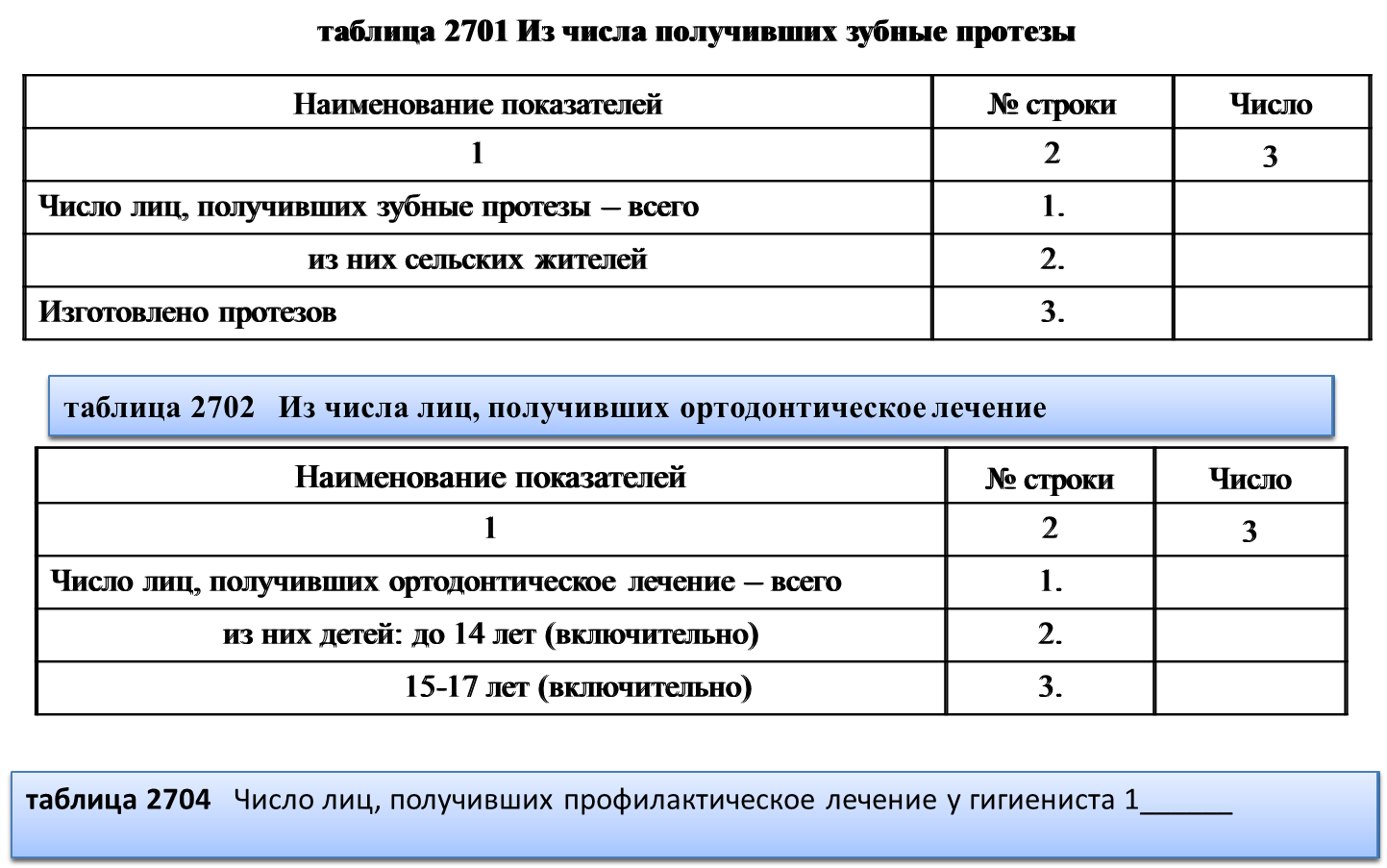 Деятельность стоматологов- ортопедов и ортодонтов отражается только в т.2701,т.2702 ф.30.
Учет ведется в лицах, а не в посещениях.
Соответственно, в общем количестве посещений ФФСН N30 в т.2100 деятельность этих врачей не учитывается.
3.Первичная документация

1. «Талон пациента, получающего  медицинскую помощь в амбулаторных условиях». 
Форма N025-1/у  (приказ Минздрава России от 15 декабря 2014 г. N 834н)
2. «Медицинская карта стоматологического больного».
 Форма N043/у (Приказ Минздрава СССР от 4 октября 1980 года N1030 ”Об утверждении форм первичной медицинской документации учреждений здравоохранения” в редакции от 31.12.2002)
3. Листок ежедневного учета работы врача – стоматолога (зубного врача) стоматологической поликлиники, отделения, кабинета».
 Форма N 037/у-88-« (Приказ Минздрава СССР от 4 октября 1980 года N1030 ”Об утверждении форм первичной медицинской документации учреждений здравоохранения” в редакции от 31.12.2002)
4. «Сводная ведомость учета работы врача - стоматолога (зубного врача) стоматологической поликлиники ,отделения ,кабинета».
 Форма N 039-2/у-88- (Приказ Минздрава СССР от 4 октября 1980 года N1030 «Об утверждении форм первичной медицинской документации учреждений здравоохранения» в редакции от 31.12.2002)
5. «Дневник учета работы врача стоматолога – ортодонта».
 Форма N039-3/у (Приказ Минздрава СССР от 4 октября 1980 года N1030 ”Об утверждении форм первичной медицинской документации учреждений здравоохранения” в редакции от 31.12.2002)
 
6. «Дневник учета работы врача стоматолога – ортопеда». Форма N039-4/ у (Приказ Минздрава СССР от 4 октября 1980 года N1030 ”Об утверждении форм первичной медицинской документации учреждений здравоохранения” в редакции от 31.12.2002)
7. «Листок ежедневного учета работы врача стоматолога-ортопеда». Форма N037-1/ у (Приказ Минздрава СССР от 4 октября 1980 года N1030 ”Об утверждении форм первичной медицинской документации учреждений здравоохранения” в редакции от 31.12.2002)
Типичные ошибки при учете УЕТ.
Учет работы в УЕТ на хирургическом приеме
УЧИТЫВАЕТСЯ
НЕ УЧИТЫВАЕТСЯ
«СЛОЖНОЕ УДАЛЕНИЕ» ВМЕСТО «ПРОСТОГО УДАЛЕНИЯ»
«СЛОЖНОЕ УДАЛЕНИЕ»
«ПРОСТОЕ УДАЛЕНИЕ»
Формулировка  «наложение пломбы  при кариесе» предусматривает полное лечение зуба независимо от количества полостей в данном зубе.
В случае возникновения необходимости учета промежуточных видов работ следует общее число условных единиц, предусмотренных для данного вида работ разделить на число промежуточных этапов.
Учет работы в УЕТ при снятии пломбы
УЧИТЫВАТЬ
НЕ УЧИТЫВАТЬ
Снятие пломбы при развитии осложнения после лечения , проведенного другим врачом
В случае, если снятие проводится после лечения, оказанного самим врачом в течении текущего года
Учет работы в УЕТ при распломбировании корневых каналов
УЧИТЫВАЕТСЯ
НЕ УЧИТЫВАЕТСЯ
Распломбирование каналов зубов, лечение которых производилось другим врачом
распломбирование каналов зубов, вылеченных самим врачом
Учет определяется фактически выполненной работой:
Зуб имеет 1 канал, 2 или 3 канала
III.ФОРМИРОВАНИЕ  ТЕРРИТОРИАЛЬНОЙ ПРОГРАММЫ ГОСУДАРСТВЕННЫХ ГАРАНТИЙ
1.1Посещения с профилактической целью
-центров здоровья
-в связи с диспансеризацией определенных групп населения
-в связи с профилактическими осмотрами
-в связи с патронажем
1.2.Посещения с иными целями
-в связи с оказанием паллиативной медицинской помощи
-в связи с другими обстоятельствами(оформление , документы)
-посещения к среднему мед. персоналу(ведущему самостоятельный прием)
1.3.Разовые посещения в связи с заболеваниями
ПРИКАЗ  МЗ РФ ОТ 15.05.2012 N 543н
«ОБ УТВЕРЖДЕНИИ ПОЛОЖЕНИЯ ОБ 
ОРГАНИЗАЦИИ ОКАЗАНИЯ  ПЕРВИЧНОЙ
МЕДИКО- САНИТАРНОЙ ПОМОЩИ
ВЗРОСЛОМУ НАСЕЛЕНИЮ»
2.Посещения в неотложной форме 
с внезапными острыми состояниями, заболеваниями,
обострениями хронических заболеваний без явных признаков  угрозы для жизни с целью купирования неотложного состояния пациента.
Оказание неотложной помощи в приемных отделениях стационаров
(в случае отказа от госпитализации)
Оказание неотложной помощи на дому по месту жительства (пребывания пациента)
Посещения в  поликлинику, в том числе в травматологические  пункты
2 часа
с момента вызова врача
БЕЗОТЛАГАТЕЛЬНО
ВРЕМЯ ОКАЗАНИЯ
СЛУЧАИ ЛЕЧЕНИЯ
Обращение по заболеванию-
 законченный случаи лечения заболевания с кратностью не менее 2 посещений по поводу одного заболевания.
Незаконченные и незавершенные случаи лечения
-лечение прервано;

 -лечение незавершено
Законченный случай лечения
-выздоровление;
-улучшение;
-направление в дневной стационар;
-направление на госпитализацию
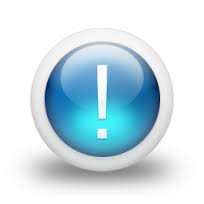 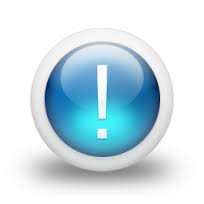 Цель обращения не достигнута
Цель обращения достигнута
IV.Объемы
ОМС
Бюджет
Посещения с профилактической и иной целью
Посещения с профилактической и иной целью
Посещения в неотложной форме
Посещения в неотложной форме
Обращения
Обращения
V.CТРУКТУРА ПОСЕЩЕНИЙ
ОМС ,бюджет
ФФСН N30
ТПГГ
I.Посещения ср.мед.
 персонала, ведущего 
самостоятельный. Прием (кроме зубных врачей)
ПРОФИЛАКТИЧЕСКИЕ И ИНЫЕ ЦЕЛИ
Посещения ср. мед.
персонала, ведущего
самостоятельный прием
ПРОФИЛАКТИКА
ИНЫЕ ЦЕЛИ
II.Профилактические посещения:
-врачей
-врачей стоматологов
-зубных врачей и гигиенистов стоматологических
РАЗОВЫЕ
ПОСЕЩЕНИЯ ПО ЗАБОЛЕВАНИЮ
Профилактические
посещения
III.Посещения по заболеванию
-врачей
-врачей стоматологов
-зубных врачей и гигиенистов стоматологических
ПОСЕЩЕНИЯ В НЕОТЛ.ФОРМЕ
Посещения
по заболеванию
ОБРАЩЕНИЯ
 ( ЗАКОНЧЕННЫЙ СЛУЧАЙ ЛЕЧЕНИЯ)
ОБРАЩЕНИЯ – ЗАКОНЧЕННЫЙ СЛУЧАЙ ЛЕЧЕНИЯ
(ИСКЛЮЧАЯ ЗУБНЫХ ВРАЧЕЙ)
В НЕОТЛ.ФОРМЕ
РАЗОВЫЕ
ПОТЕНЦИАЛЬНО
ТРЕБУЮЩИЕ ПОВТОРНОЙ ЯВКИ
1.Постановление Правительства РФ от 08.12.2017N 1492"О Программе государственных гарантий бесплатного оказания гражданам медицинской помощи на 2018 год и на плановый период 2019 и 2020годов”
2.Письмо Минздрава России от 13.12.2017 
N 11-7/10/2-8616
“О формировании и экономическом обосновании территориальной программы государственных гарантий бесплатного оказания гражданам медицинской помощи на 2018год и на плановый период 2019и 2020  годов”
1.Приказ от 03.08.2018 г. N 483“Об утверждении статистического инструментария для организации Министерством Здравоохранения Российской Федерации федерального статистического наблюдения в сфере охраны здоровья ”
ИНСТРУМЕНТАРИЙ ДЛЯ ФОРМИРОВАНИЯ ОБЪЕМОВ  ОКАЗАНИЯ 
МЕДИЦИНСКОЙ ПОМОЩИ
ФФСН N30
ТПГГ
Спасибо за внимание! 
Арутюнова Н.E
 
E-mail : ArutyunovaNE@zdrav. mos.ru 

мобильный телефон:   (+ 8 ) 919 102 53 66